The Experience of a Country with Respect to its Name in the DNS
Associate Professor Dr. iur. Heather Ann Forrest
University of Tasmania, Australia
What constitutes a ‘country name’?
Swiss Confederation
Schweizerische Eidgenossenschaft
Confédération Suisse
Confederazione Svizzera
Confederaziun svizra
Confoederatio Helvetica
Switzerland
Schweiz
Suisse
Svizzera
svizra
Helvetica
Helvetia
Suïssa
Suitzan
Switserland
Long-form name
Short-form name
Colloquial/native names
Languages 
Official
Other
Acronyms and abbreviations
Variants
Codes
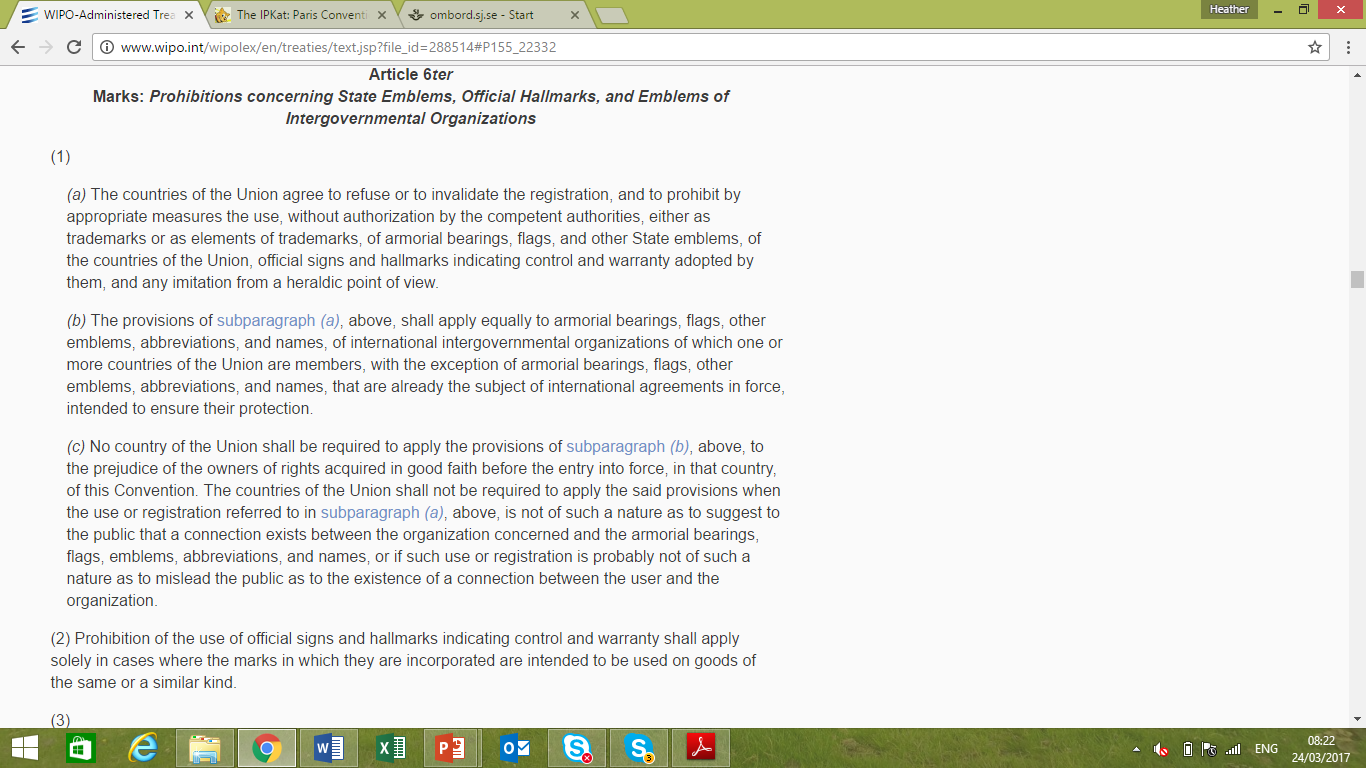 Other factors in preventing confusion
The similarity between the geographic name and geographic domain name/string.
The reputation or degree of distinctiveness of the geographic name/string and the named location.
The reputation of the government/s relevant to the name/string.
Internet user sophistication regarding the DNS.
The relationship of the reasonable internet user to the name.
The existence of trademark rights incorporating or comprising the name. 
The existence of other, non-geographic meanings of the name.
The existence of multiple geographic locations having the same name.
The relationship, if any, between a second-level domain name and the top-level domain in which it is registered.